Міжнародні відносини в 1871 – 1900рр.
Завдання уроку.
Познайомитися з основними тенденціями розвитку міжнародних відносин ІІ половини ХІХ століття;
Визначити причини утворення військово – політичних блоків;
Вчитися встановлювати причинно – наслідкові зв»язки, аналізувати й узагальнювати історичний матеріал;
Розуміти необхідність мирного співіснування народів світу
План уроку.
Геополітичні наслідки франко – прусської війни.
Союз трьох імператорів.
Загострення англо – німецького колоніального суперництва.
Утворення нових незалежних держав на Балканах.
Загострення російсько – німецьких відносин і утворення Троїстого союзу.
Утворення Антанти.
США в міжнародних відносинах.
Зовнішня та колоніальна політика Японії.
Опорні поняття і дати
Опорні дати:
1873р. – створення Союзу трьох імператорів;
1882р. – створення Троїстого союзу;
1894 – 1895рр. – японо – китайська війна;
1898р. – американо – іспанська війна;
1904 – 1907рр. – утворення Антанти.
Опорні поняття:
Міжнародні відносини;
Троїстий союз;
Антанта
Актуалізація опорних знань
Які війни відбулися в ІІ половині ХІХ століття за участю європейських держав?
Які причини франко – прусської війни 1870 – 1871рр?
Які результати цієї війни?
Геополітичні наслідки франко – прусської війни
Подальше загострення протиріч між Францією та Німеччиною
Пошуки провідними європейськими країнами
союзників.
Ідея монархічної солідарності
Німеччина
прагнула перешкодити зближенню Росії та Франції
Росія прагнула переглянути статті Паризького договору 1856р.
Розмежування сфер впливу на Балканах між Росією та Австро - Угорщиною
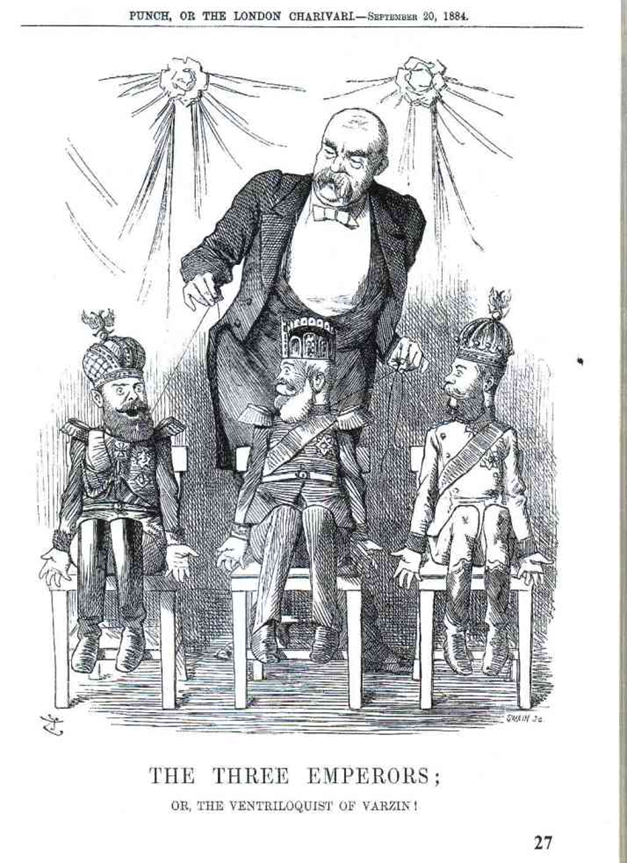 1873р
Союз трьох імператорів
Наприкінці 80-х років ХІХ століття
Союз трьох імператорів розпався через побоювання посилення однієї з держав
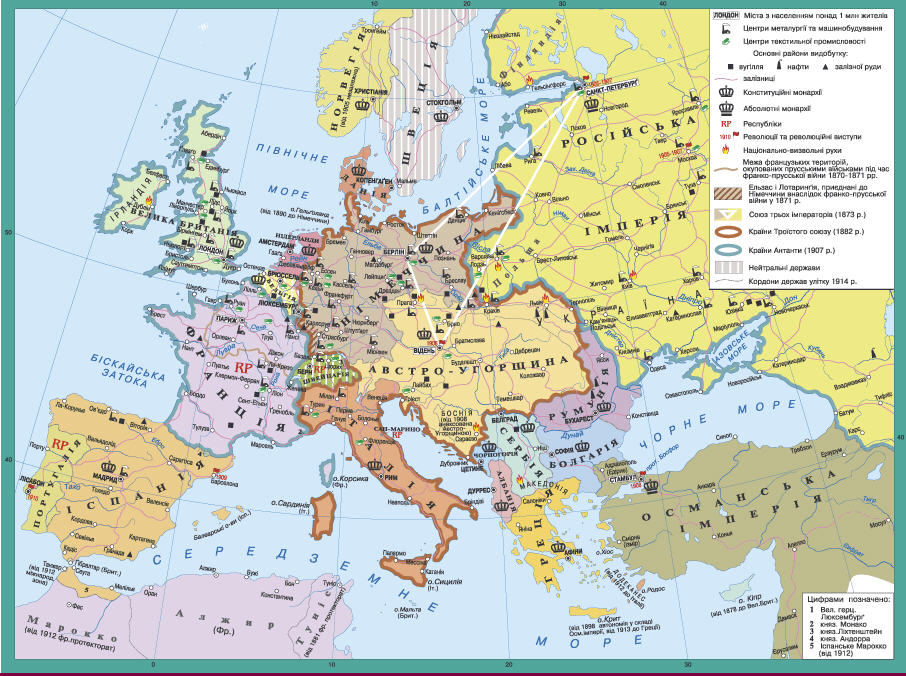 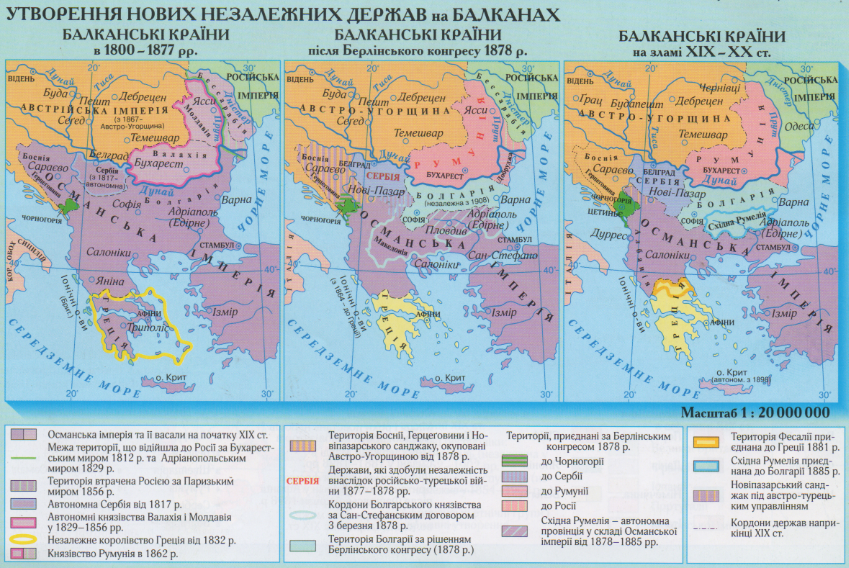 Зовнішньополітичні плани Німеччини
Світове панування.
Подальше ослаблення Франції.
Загарбання нових територій – Україна, Прибалтика.
Боротьба за переділ світу та загарбання колоній Британії, Франції.
Посилення позицій на Балканському півострові, в Малій Азії та Близькому Сході.
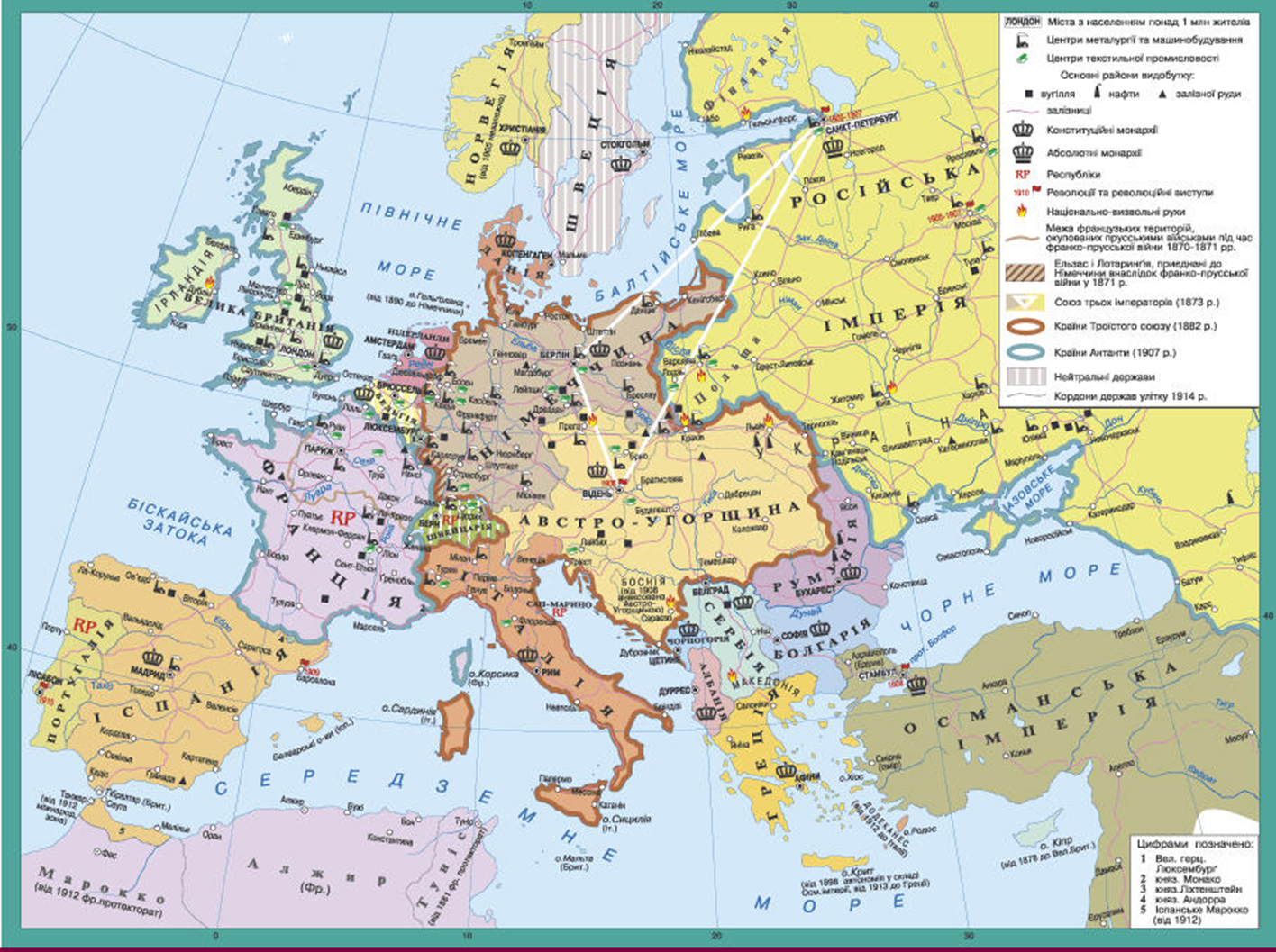 Зовнішньополітичні цілі Австро – Угорщини.
Закріпитися на Балканському півострові.
Зміцнити свій вплив на Чорному, Егейському та Адріатичному морях
Створення Троїстого союзу.
1882р. – створення Троїстого союзу у складі Німеччини, Австро – Угорщини та Італії.
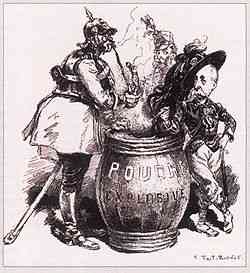 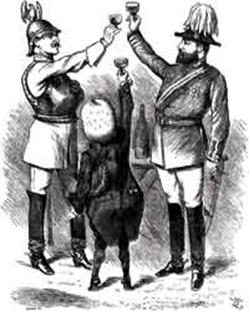 Француз Тире-Боне. Тройственный союз. Германия, Австро-Венгрия и Италия курят на бочке с порохом
Зовнішньополітичні цілі Франції
Ослаблення Німеччини.
Повернення Ельзасу та Лотарингії.
Захоплення Саару та Рейну
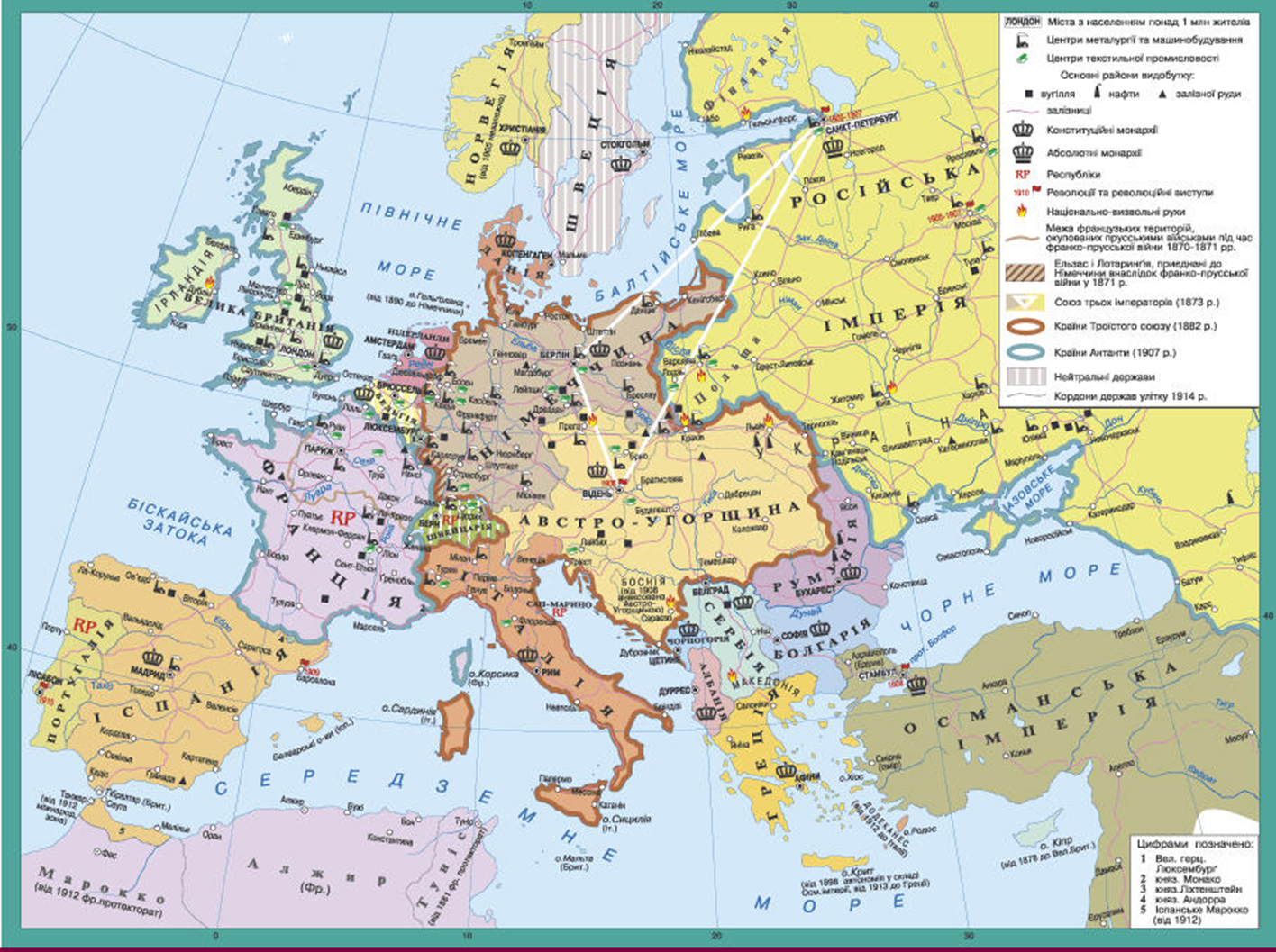 Зовнішньополітичні цілі Росії
Взяти під контроль протоки Босфор і Дарданели.
Зміцнити свій вплив на Балканському півострові.
Ослаблення позицій Німеччини в Європі.
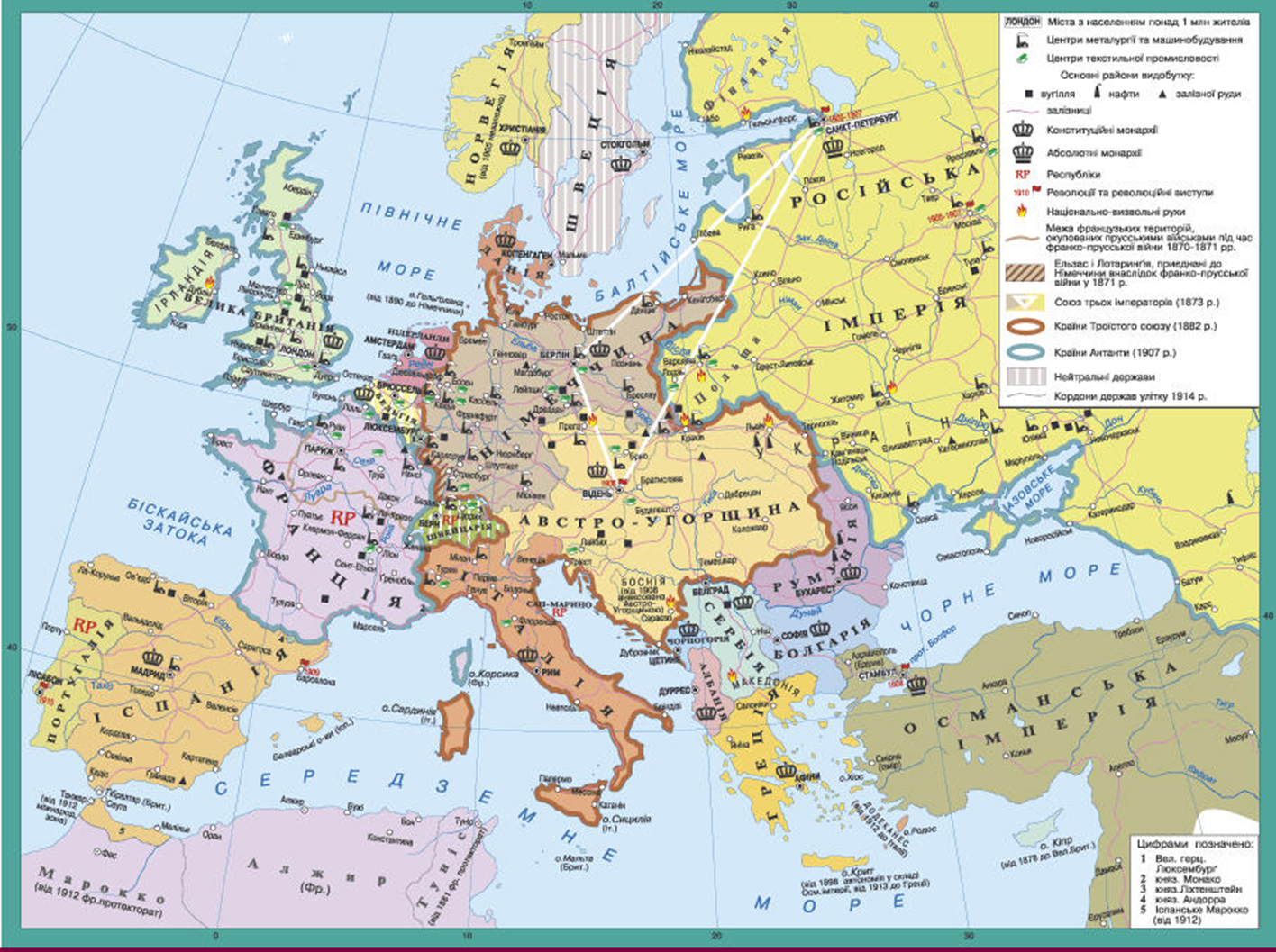 У яких країн був спільний противник?
1892р. 
 секретна військова конвенція Росії та Франції
ФРАНЦІЯ
РОСІЯ
НІМЕЧЧИНА
Австро – Угорщина
Італія
Зовнішньополітичні цілі Великої Британії
Економічне ослаблення Німеччини.
Посилення позицій на Близькому Сході.
Посилення позицій у басейні Середземного моря.
Захопити німецькі колонії
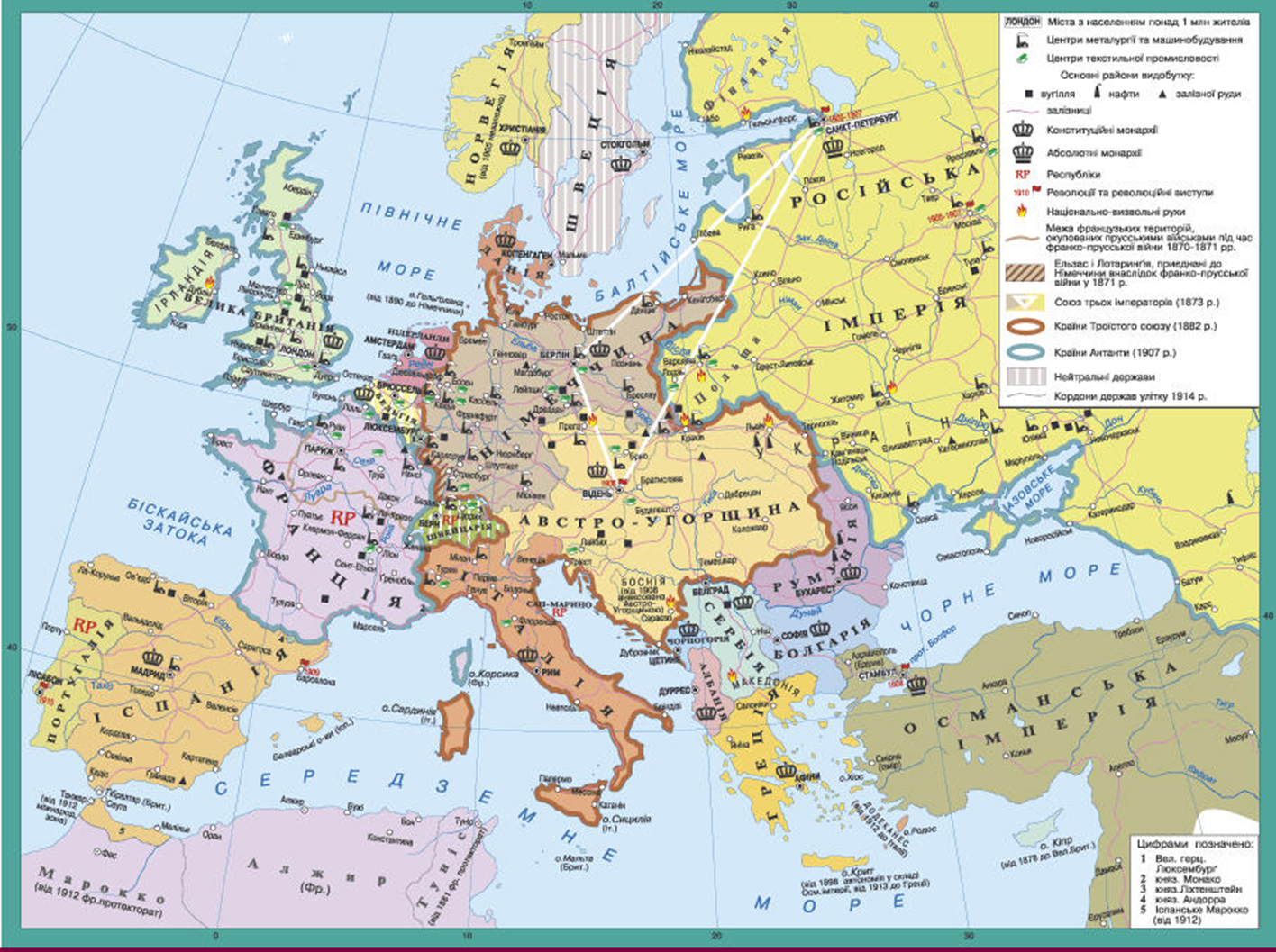 1892р. 
 секретна військова конвенція Росії та Франції
ФРАНЦІЯ
РОСІЯ
НІМЕЧЧИНА
Австро – Угорщина
Італія
1904р.
створення Антанти
БРИТАНІЯ
1907р. - конвеція Британії і Росії
Анта́нта (від фр. еntente — згода, початок виразу фр. Entente cordiale — сердечна угода) — військово-політичне угрупування, основними членами якого були Великобританія, Франція і Росія.
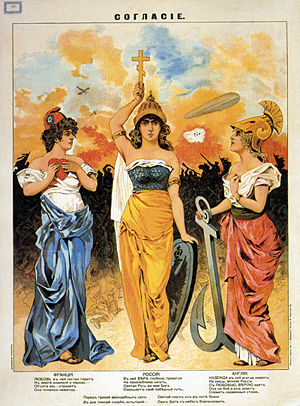 Антанта (Російська листівка)
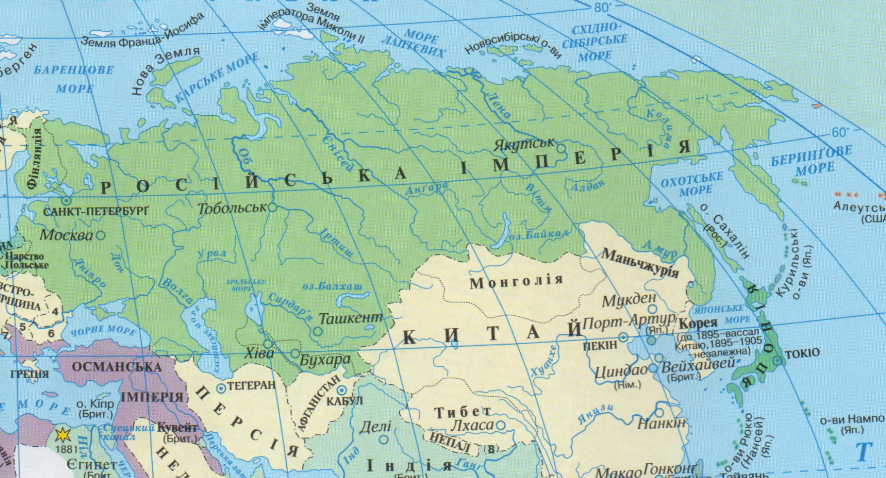 У 1902 р. було укладено англо-японський союз, спрямований проти Росії, що дало Японії можливість у 1904-1905 pp. перемогти її у війні.
Тенденції зовнішньої політики США
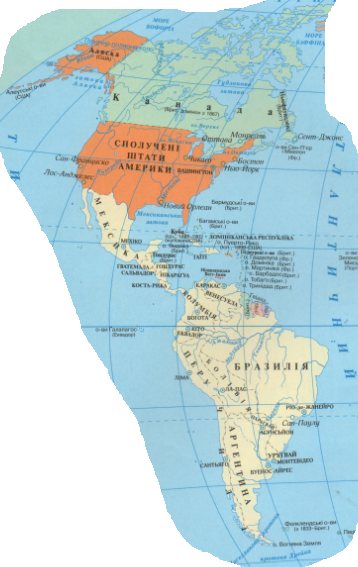 ізоляціоністи
експансіоністи
панамериканізм
Китай
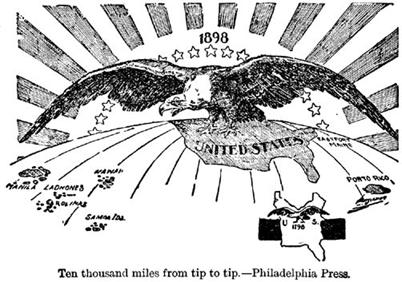 Результат іспано-американської війни
Отже, підсумком розвитку міжнародних відносин на зламі століть став поділ Європи і світу на два ворожих військово-політичних блоки - Троїстий союз і Антанту. 
Основним змістом політики великих держав у складі названих союзів була підготовка до світової війни за переділ уже поділеного світу.
Перші такі війни розпочалися наприкінці XIX ст. – на початку ХХ століття:       
    - іспансько-американська (1898 p.), 
    - англо - бурська (1899-1902 pp.), 
    - російсько-японська (1904-1905 pp.).
Закріплення
Чи могла виникнути війна між провідними державами світу? Чому?
Де,  на вашу думку,  могла виникнути нова війна між провідними державами світу?